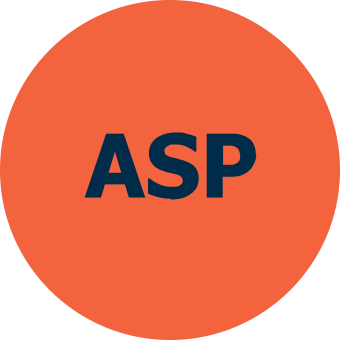 更具包容性的互联网：新 gTLD 申请人支持计划
为世界各地的社群、组织和地区带来机遇
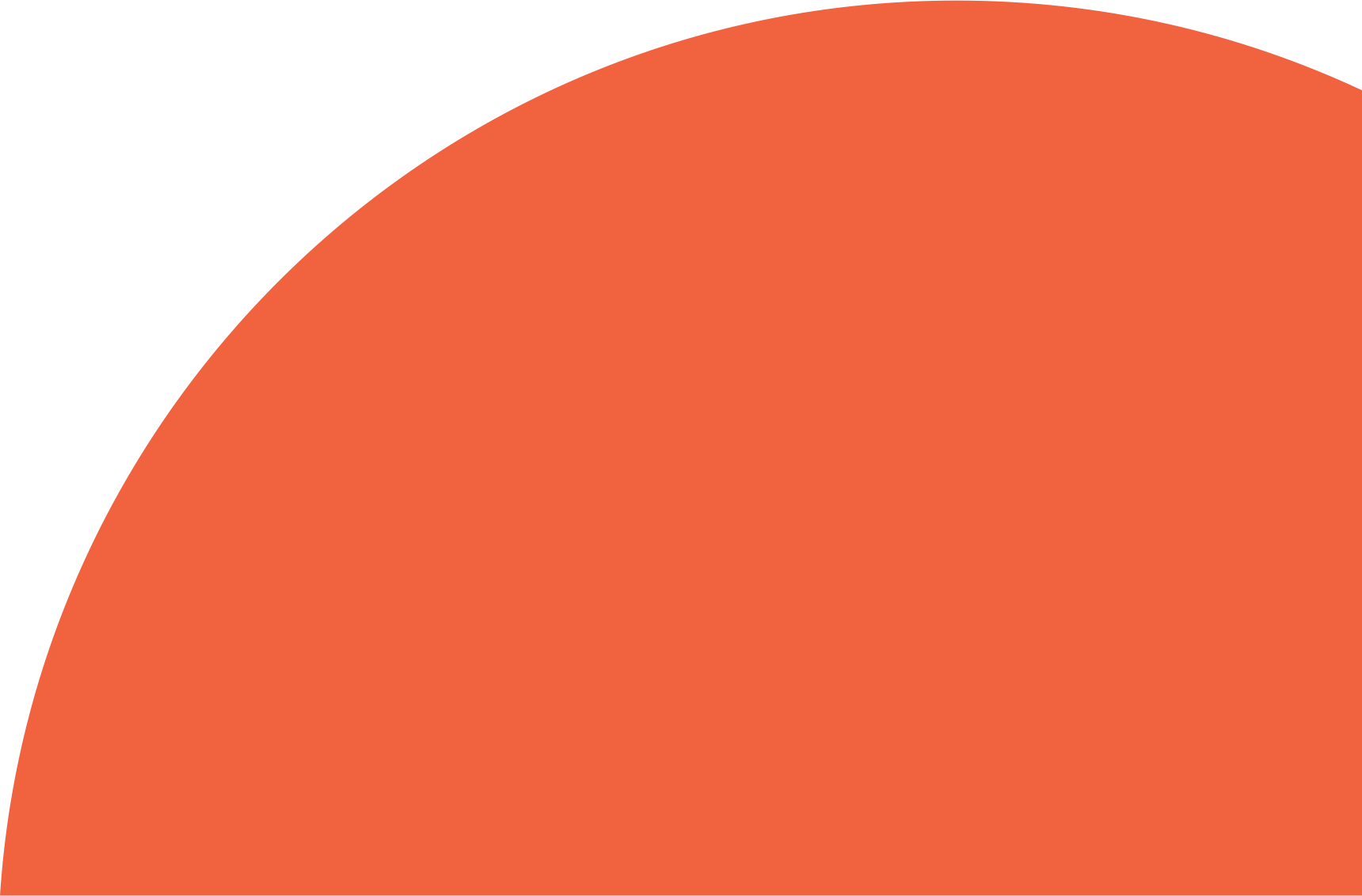 议程
01
04
下一轮新通用顶级域项目 概述
通过申请人支持计划提供援助
02
05
利用通用顶级域发挥互联网的力量
活动和资源
03
成为注册管理运行机构
[Speaker Notes: 大家好，我是 —--  欢迎参加今天的网络研讨会，我们举办本次网络研讨会是为了鼓励大家参与下一轮新通用顶级域项目。 

本着造福全世界的宗旨，互联网名称与数字地址分配机构 (Internet Corporation for Assigned Names and Numbers, ICANN) 管理着互联网域名系统 (Domain Name System, DNS)。它负责协调世界各地的互联网唯一标识符系统，包括域名和 IP 地址。 

ICANN 的全球利益相关方合作团队代表 ICANN 组织主导着世界各地区的外展工作。这项工作的内容包括沟通和能力建设。

这是我们今天的议程。]
01
下一轮新通用顶级域项目 概述
[Speaker Notes: 首先谈一下今天来到这里的原因，告诉大家一些有趣且振奋人心的新机遇，这些机遇即将随着名为“下一轮新通用顶级域项目”的启动而出现。]
新通用顶级域项目
新通用顶级域 (Generic Top-Level Domain, gTLD) 项目是一个由社群推动的倡议，旨在促进域名系统的持续扩展。
从 2026 年开始，企业、社群、政府和其他组织可以申请适合其需求的新通用顶级域。
.онлайн
.dance
.charity
.futbol
.paris
.host
.baby
.公益
gTLD 的数量已增至 1,200 多个。
.fast
.chase
.alibaba
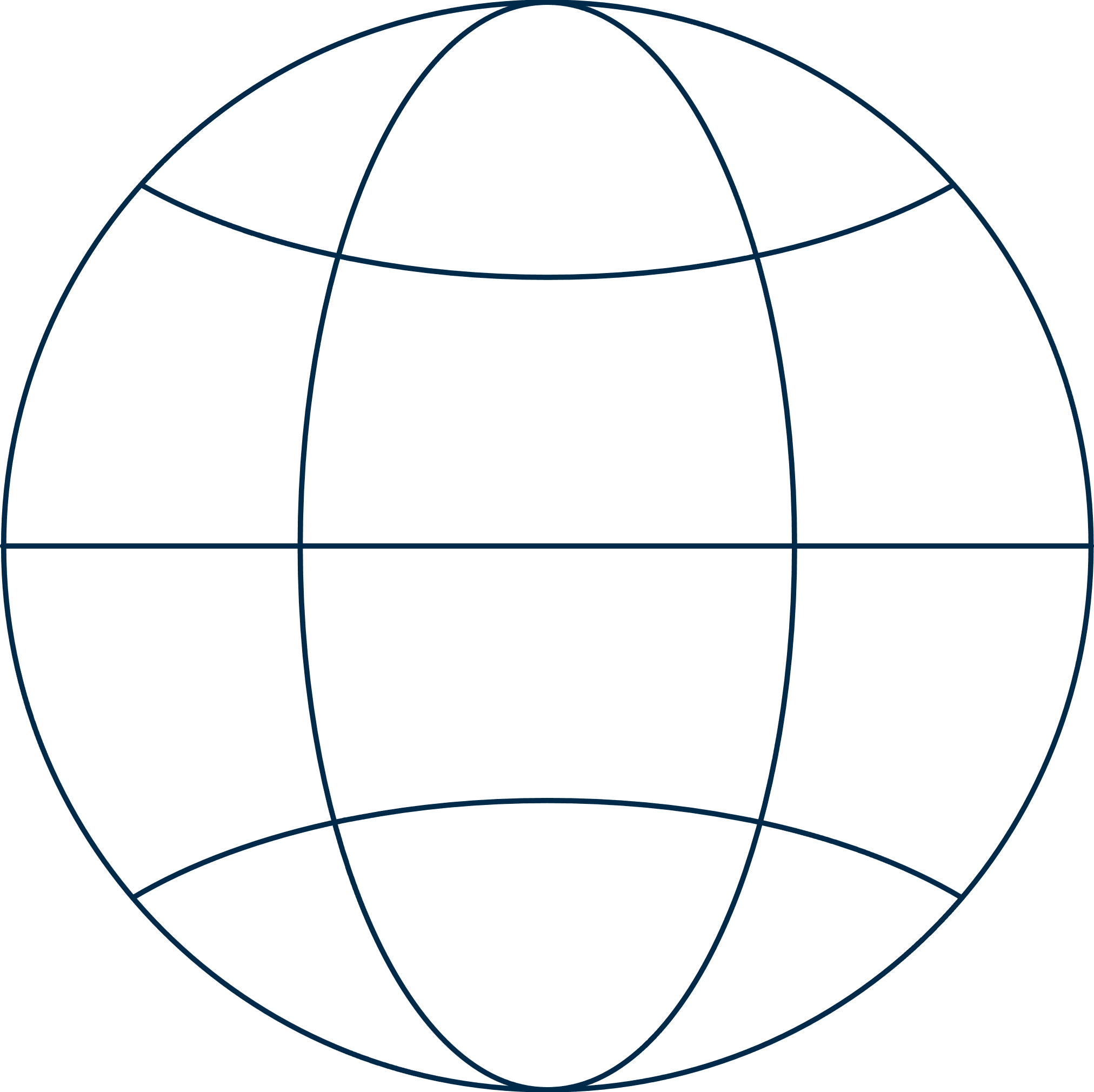 .みんな
.org
.com
[Speaker Notes: 互联网最初只有少数几个 gTLD。您最熟悉的可能是 .com、.org 或 .net。  

随着互联网的发展，gTLD 的数量也在增加。ICANN 于 2012 年启动了新通用顶级域项目，鼓励域名行业的创新、竞争和消费者选择。  截至 2021 年 3 月底，gTLD 数量已超过 1,200 个。]
什么是 gTLD？
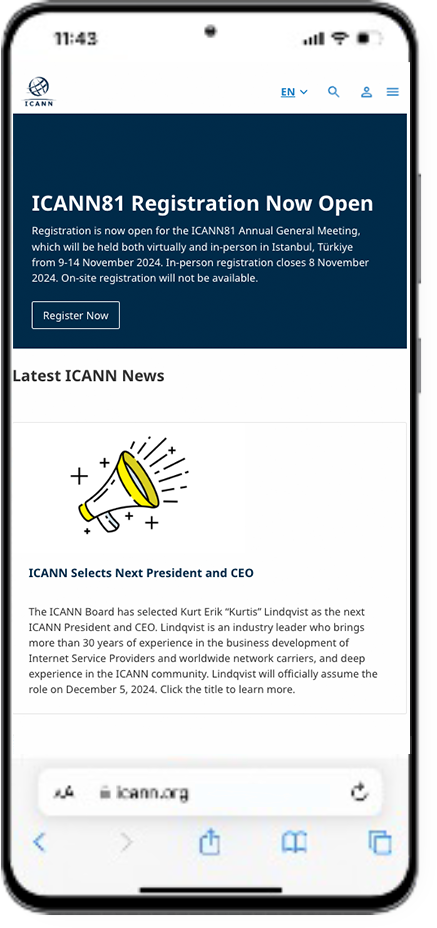 顶级域 (top-level domain, TLD) 是一个域名的最后一部分，即在圆点后的部分。例如，在域名 icann.org 中，字符串“org”即表示 TLD。
通过 2012 年的新通用顶级域项目，互联网上新增了 1200 多个唯一域名，如 .trade 和 .vegas。
ICANN 的使命在于确保全球互联网的稳定、安全与统一。
要在互联网上访问另一个人的信息，您必须在电脑或其他设备中键入一个地址——可以是一个名称或是一串数字。这个地址必须是独一无二的，只有这样电脑之间才能互相识别。
了解更多信息
icann.org
[Speaker Notes: 顶级域是互联网地址中圆点后面的部分。新通用顶级域 (gTLD) 可以代表品牌、社群和地理区域，以及采用多种文字且长度超过三个字符的域名。在某些文字中，顶级域出现在圆点的左侧，如阿拉伯语。 

注意：所有双字符 TLD 无一例外都是国家和地区名称，表示网站所在的国家和地区、主权国家或属地。

随着互联网的发展，通用顶级域的数量也在增加，以反映数十亿互联网用户的多面性。ICANN 已进行了三轮新通用顶级域申请，分别在 2000 年、2004 年和 2012 年。]
成功的下一轮
促进多样性。
	鼓励竞争。
		提高 DNS 的实用性。
下一轮新通用顶级域项目的目标
2
1
包括新社群和新声音、各种语言和文字、多样化的地理位置和民族、企业家和初创企业以及非营利组织在内的申请。
北美和欧洲以外的实体提交申请的比例高于 2012 年轮次。
[Speaker Notes: 我们将如何确定我们的成功？社群所确定的我们下一轮的总体目标是促进多样性、鼓励竞争和提高 DNS 的实用性。这实际上意味着让 DNS 对受众而言更有用且更多样化。 

我们如何知道是否已经实现了这一目标？我们希望看到来自新社群、新文化和新组织的申请。我们希望来自目前在 ICANN 代表性不足的地区的申请比例更高。 

我们的目标是最大限度地提高这些群体申请通用顶级域的可能性。实现这个目标的方法之一，就是在整个流程中为这些潜在申请人提供支持。]
02
利用通用顶级域发挥互联网的力量
[Speaker Notes: ICANN 正在准备开启另一轮新通用顶级域申请。但是，“申请新通用顶级域”究竟是什么意思？一个组织为什么要申请新通用顶级域，甚至为什么要运营新通用顶级域？]
新域名，新用途
示例：
服务于不同的
文化、地理、 
语言和专业社群。
为社群和组织提供打造自身网络空间的机会。
.photography
特定行业：
.bank
.rugby
playlist.new
创意工具：
doc.new
建立品牌信任度和知名度。
管理和保护您的在线形象。
.durban
.nyc
基于位置：
شبكة.
.网址
基于文字：
.apple
.google
品牌：
.blog
在线身份：
[Speaker Notes: 新通用顶级域旨在为消费者提供更多选择，并且能够以许多创新方式使用。例如，一些品牌正在将 TLD 作内部使用，让他们的员工和技术团队能够建立安全网络空间。

.bank 仅为金融行业提供服务，并提供安全、可靠、易于识别的网上地址，从而增强人们对网上银行系统的信任。

.nyc 的创建是为了展示体现纽约城市活力的观点、人员和企业的多样性。

另一方面，.new 只能用来创建一个新任务，比如打开一个新的 Google Doc 或一个新的 Spotify 播放列表。


gTLD 可以代表文化、品牌、地理区域、社群、特殊利益等（例如 .community、.london、.sport）。]
gTLD 机遇
连接和服务新群体：
地理区域
（例如城市和地区）
社群和文化
企业和品牌
使用不同文字的用户
地方和国家政府以及国际政府间组织 (IGO)
目标客户或成员
[Speaker Notes: 对于企业来说，gTLD 是一个品牌塑造的机会。这种机会几乎没有限制，可以让单个企业、商业组织或整个行业在互联网上为自己贴上独一无二的标签。 

新通用顶级域将使人员、企业和社群受益，从原住民、宗教或语言社群，到希望用当地文字向客户和选民表达意见的公司和政府，再到散布在世界各地的具有共同爱好或具有某种共性的社群。这些群体和实体都有机会通过新通用顶级域反映其社群、价值观以及地理或文化利基。]
运营 gTLD 的好处
品牌管理
提高可信度
政策管控
gTLD 可让组织在全球范围内产生影响力。
货币化机遇
灵活性和创造性
增强安全性
本地化
[Speaker Notes: 除了拥有一个独特的“标签”或名称外，gTLD 还能带来许多潜在的好处：

增强安全性：一家注册管理运行机构 (RO) 能够实施针对该域名量身定制的安全措施，从而降低网络威胁（如网络钓鱼攻击）风险。
货币化机遇RO 可以出售 gTLD 下的域名，从而获得潜在收入。
提高可信度：  gTLD 可以提高品牌在用户心目中的信誉度和可信度。
品牌控制：gTLD 可让您对自己的品牌拥有更多的线上控制权。
灵活性和创造性：作为 RO，您可以创建与您的特定利基或行业更相关、更有创意的域名。
政策管控：虽然有些规则是依据 ICANN 共识性政策制定的，但 RO 通常拥有制定 gTLD 注册政策的自主权，包括谁可以在您的 gTLD 下注册域名以及出于何种目的进行注册。
本地化：拥有自己的 gTLD 将支持针对特定地区或语言注册本地化域名，从而提高您的全球影响力和相关性。]
03
成为注册管理运行机构
[Speaker Notes: 申请运营注册管理机构业务的流程要比注册域名复杂得多，任何个人或组织都可以申请，但不应该轻易申请。申请新通用顶级域实质上表示要申请运营互联网注册管理机构。让我们来谈谈这意味着什么。]
成为注册管理运行机构
申请 gTLD 意味着申请运营互联网的一部分（注册管理机构）。
注册管理机构支持在特定的 gTLD 下注册的所有域名。
注册管理运行机构：
设定 gTLD 的要求。
决定哪些二级域（圆点左侧的字符）可以注册，以及由谁注册。
[Speaker Notes: 作为申请人，您的组织请求运营一个代表互联网基础设施一部分的注册管理机构。 

一家注册管理机构是一个包含在特定 TLD 下所有已注册域名的数据库。注册管理运行机构 (registry operators, RO) 负责维护所有这些域名的主列表或注册。RO 与注册服务机构签订合同，使其能够出售 gTLD。RO 也负责添加、删除或修改域名，并根据注册服务机构的要求进行其他更改。 

RO 决定哪些组织可以注册使用您的域名，而哪些组织不可以。 
他们还决定：  gTLD 的用途是什么？是像 .bank 或 .edu 这样的封闭社群，还是开放社群？ 
是否只能以特定方式使用，比如 .new？还是在一个特定的地理区域内使用？]
财务和技术考虑因素
！
申请新通用顶级域需要大量财务和技术资源。
下一轮新通用顶级域项目申请和评估费用：208,000–293,000 美元* 

与 ICANN 签订的《注册管理机构协议》中包含的标准运营费用 

持续的财务和技术义务
！
所有新通用顶级域申请人必须能够证明具有运营注册管理机构和遵守合同要求所需的运营、技术和财务能力。
*费用可能会有变动
[Speaker Notes: 所有新通用顶级域申请人必须能够证明具有运营注册管理机构所需的运营、技术和财务能力。  其中一些运营和技术能力，如后端服务，可以外包给称为注册管理机构服务提供商的第三方。

但是，申请新通用顶级域需要财务和技术资源，包括人员和设备，这是许多人力所不能及的。  

申请和评估费用预计在 208,000 到 293,000 美元之间。最终费用数字预计将于今年 9 月确定。]
注册管理运行机构的职责
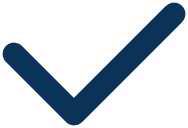 注册管理运行机构：
职责包括：
维护在 TLD 中注册的所有域名组成的主数据库。 
生成“区文件”，以便在计算机与世界各地的 TLD 之间相互路由互联网流量。
管理注册管理机构协议和 ICANN 政策中详细规定的要求。 
将域名转换为 IP 地址，以支持路由互联网流量。
运营 TLD 的技术方面。
[Speaker Notes: 运营一家注册管理机构涉及技术、财务和监管等多个方面。 

注册管理运行机构在互联网生态系统中所发挥的关键作用是维护在每个顶级域中注册的所有域名组成的主数据库，并生成“区文件”，该区域文件允许在计算机和世界各地的 TLD 之间路由互联网流量。

注册管理运行机构负责维护每个顶级域的注册管理机构。注册管理机构的职责包括：接受注册请求；维护必要的域名注册数据组成的数据库；提供域名服务器以在互联网上发布区文件数据（例如，有关域名所在地的信息）。

一些注册管理运行机构可能会选择将部分技术要求外包给第三方，即注册管理机构服务提供商。 

如果您想进一步了解如何成为注册管理运行机构，我们建议您参加 ICANN 学习中心课程，该课程可在 icann.org 上获取。]
04
为新通用顶级域申请人提供援助
[Speaker Notes: 申请人支持计划 (Applicant Support Program, ASP) 使有兴趣运行 gTLD 但需要获得财务或培训资源帮助的实体能够更容易申请新通用顶级域。]
获得申请人支持的标准
一般企业尽职调查
申请人必须证明以下几点，才有资格获得申请人支持计划的援助：
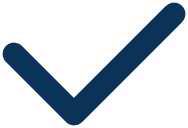 公共责任尽职调查
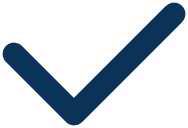 资金需求
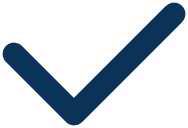 财务可行性
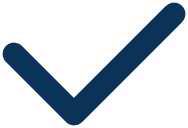 合格实体身份
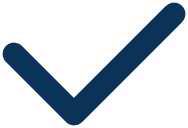 [Speaker Notes: 申请资格评估标准包括： 
企业尽职调查
公共责任尽职调查
资金需求 
财务可行性
合格实体身份

有关 ASP 申请流程的完整指南，请参见《ASP 手册》，我们将在几分钟后对此作详细介绍。]
申请人支持计划
申请 gTLD 费用高昂，许多人可能无力承担。申请人支持计划使那些因财务和其他资源限制而无法申请新通用顶级域的实体能够更容易申请。
候选人必须是以下类型的实体之一：
国际政府间组织
非营利、
非政府和慈善组织
原住民/部落人民组织
属于社会企业或在欠发达经济体内运营的小微企业。
[Speaker Notes: 如需申请“申请人支持计划”，申请人必须是以下实体之一： 
非营利、非政府或慈善组织； 
国际政府间组织； 
原住民或部落人民组织； 
作为社会企业运营的小型企业或位于欠发达经济体内的小型企业。 

申请人需要证明自己属于名单上的实体类型之一，并提供相应的文件。]
申请人支持计划的项目组合
申请人支持计划为符合条件的合格实体提供一系列财务上和非财务上的援助。
财务支持
75-85% 的 gTLD 评估费减额
竞标积分 
减免注册管理运行机构应交纳的基本费用
非财务支持
培训资料：申请 gTLD、成为一家注册管理运行机构 
能力建设/导师制度 
申请人顾问服务
志愿专业服务提供者名单
[Speaker Notes: 对于有资格获得支持的申请人，该计划提供一系列财务上和非财务上的援助，以帮助申请人申请 gTLD。

财务援助包括根据可用资金和有资格获得支持的申请人数量提供费用减额（减额幅度在 75% 到 85% 之间）。 
75% 是对受支持申请人的最低费用减额；85% 是对受支持申请人的最高费用减额。 
值得注意的是，每个受支持申请人只能获得一次 gTLD 申请的费用减额。
参与新通用顶级域项目字符争用集解决方案的合格 ASP 申请人还有资格获得竞标积分。

非财务援助包括提供培训资料和资源；提供申请人顾问服务，就您的申请提供支持；以及志愿专业服务。]
第 1 阶段
对支持申请人进行评估
一般企业尽职调查，包括：
法律合规性检查。
确认已提交所有必需的文件。
确认申请人满足下一轮新通用顶级域项目的资格标准。
背景筛查和域名抢注记录核查。
！
如果未通过一般企业尽职调查这一预筛查机制， 
申请人将无法进入第 2 阶段的评估。
[Speaker Notes: ASP 评估将分两个阶段进行。 

在第 1 阶段，ICANN 将进行一般企业尽职调查。这需要确认申请人是否符合法律规定，是否已提交所有必要文件，是否符合条件参与新通用顶级域项目，此外还要进行背景筛查。 

未通过第 1 阶段评估的申请人不能进入第 2 阶段。]
第 2 阶段
对支持申请人进行评估
评估将由管理申请人支持审核小组的第三方服务提供商完成。
资金需求： 
如果没有资金支持，申请人必定会因为承担新通用顶级域项目申请费而面临经济困难。
财务可行性： 
申请人展示支付 gTLD 基本评估费减额后剩余费用的计划，并提交所需的保证金。
公共责任尽职调查： 
在交易、生成或推广行业/字符串方面，申请人没有违背与道德和公共秩序相关的公认法律规范。
申请人不存在附属关系。
通过这两个阶段的被批准实体可能有资格获得支持。
[Speaker Notes: 评估流程的第二部分将由申请人支持审核小组进行。评估专家组成员将开展公平、独立、高效、一致且可靠的评估流程，以对申请人进行评估。 

专家组将审查评估标准的其余方面：公共责任，要求在交易、生成或推广行业/字符串方面，申请人没有违背与道德和公共秩序相关的公认法律规范。申请人不得与现有 gTLD 注册管理运行机构和/或参与下一轮次且不满足 ASP 条件的其他潜在 gTLD 申请人存在附属关系。 

其他要求包括资金需求、财务可行性以及确认申请人是前面讨论过的符合条件的实体之一。]
后续工作还有哪些？
1
所有新通用顶级域申请人（不论是否获得支持）都必须提交填好的新通用顶级域申请。
2
要求证明具备运营 gTLD 所需的技术、运营和经济能力。
3
还需提供相关措施以防止滥用该计划，在《申请人支持计划手册》中概述了这些措施。
[Speaker Notes: 值得注意的是，所有有意申请新通用顶级域的申请人都必须提交新通用顶级域项目申请。新通用顶级域项目将于 2026 年初开始提交申请。如果申请人不符合 ASP 的支持条件，仍然能够提交 gTLD 申请，只是需要全额支付费用。申请人需要满足 gTLD 项目评估的要求，才能成功申请 gTLD。有关新通用顶级域项目的更多信息，请访问网站： https://newgtldprogram.icann.org/zh]
受支持申请人的历程
认知
了解
审议
阶段
很高兴知道存在对新注册管理机构的支持！
很高兴我们有资格获得支持！
我们如何管理启动成本？
经历
6
申请时我们需要了解哪些内容？
gTLD 与我们的工作有何关系？
5
已提交 gTLD 申请
4
3
申请人已申请并符合资格
2
1
沟通、外展与合作
能力建设申请人顾问公益服务
支持
[Speaker Notes: 顶部栏显示了人们在做出重要决定（如申请 gTLD）时所经历的各个阶段。底部栏显示 ICANN 在每个阶段提供的支持。在中间栏中，我们举例说明了受支持申请人在这些阶段中获得这些类型支持的经历。 

因此，我们在这里看到的是一位申请人正在利用能力建设支持、向申请人顾问提问或使用所提供的志愿专业服务。下一张幻灯片将继续展示这一历程。]
受支持申请人的历程
决策
签约和授权
可持续注册
阶段
10
准备启动！
已提交 gTLD 申请！
感谢不断提供资源，感谢 ICANN 社群。
9
8
我们拥有帮助我们启动申请的资源。
经历
7
申请顾问和公益服务为我们提供申请帮助。
6
申请流程方便且可预测。
能力建设申请人顾问费用减额
导师申请人顾问
导师制度费用减免RO 应交纳的基本费用
支持
[Speaker Notes: 本幻灯片显示了申请流程的延续，即申请人做出申请决策（顶部栏）以及在 gTLD 申请流程期间和之后可获得的支持（底部栏）。该图显示了申请人的签约和 gTLD 授权历程，以及申请人成为注册管理运行机构后可长期获得的支持。]
主要日期
2025 年 12 月
2024 年 11 月
2026 年 4 月
2026 年第 3 季度
申请人支持计划申请提交
申请人指导手册
提交 gTLD 申请
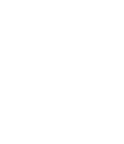 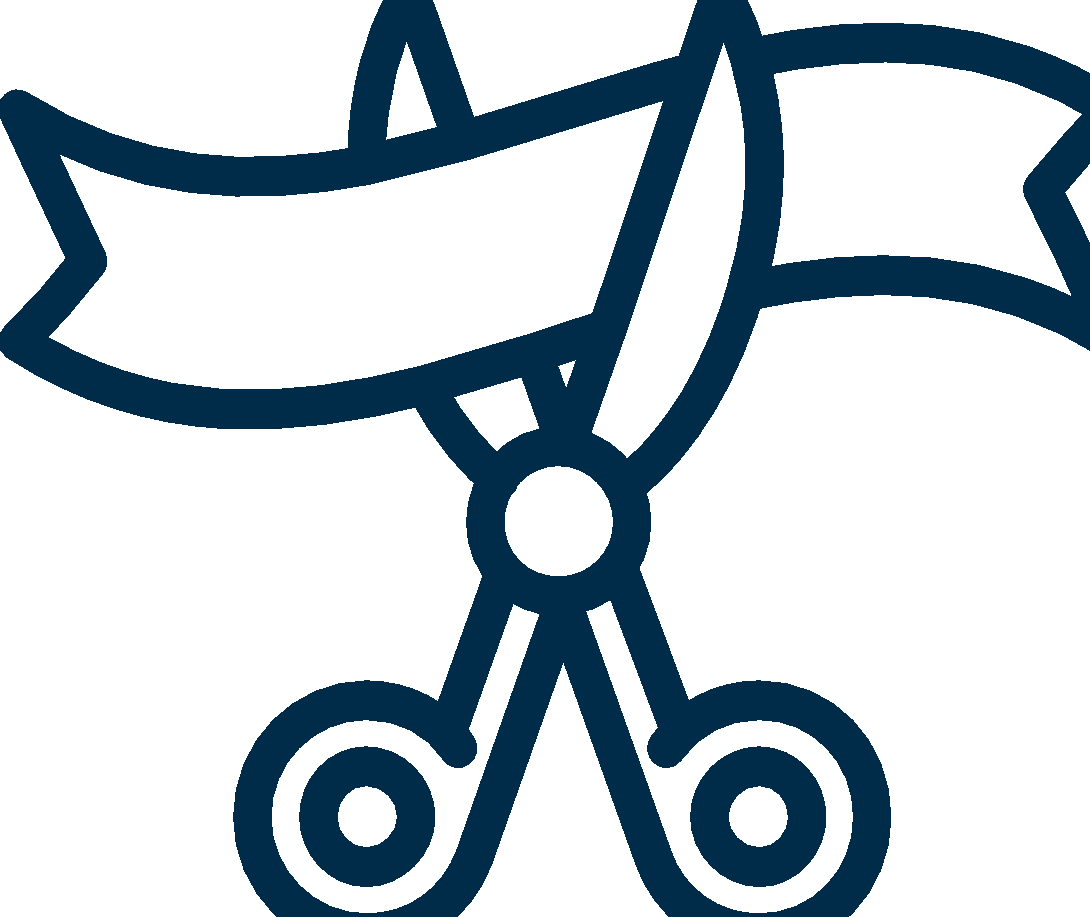 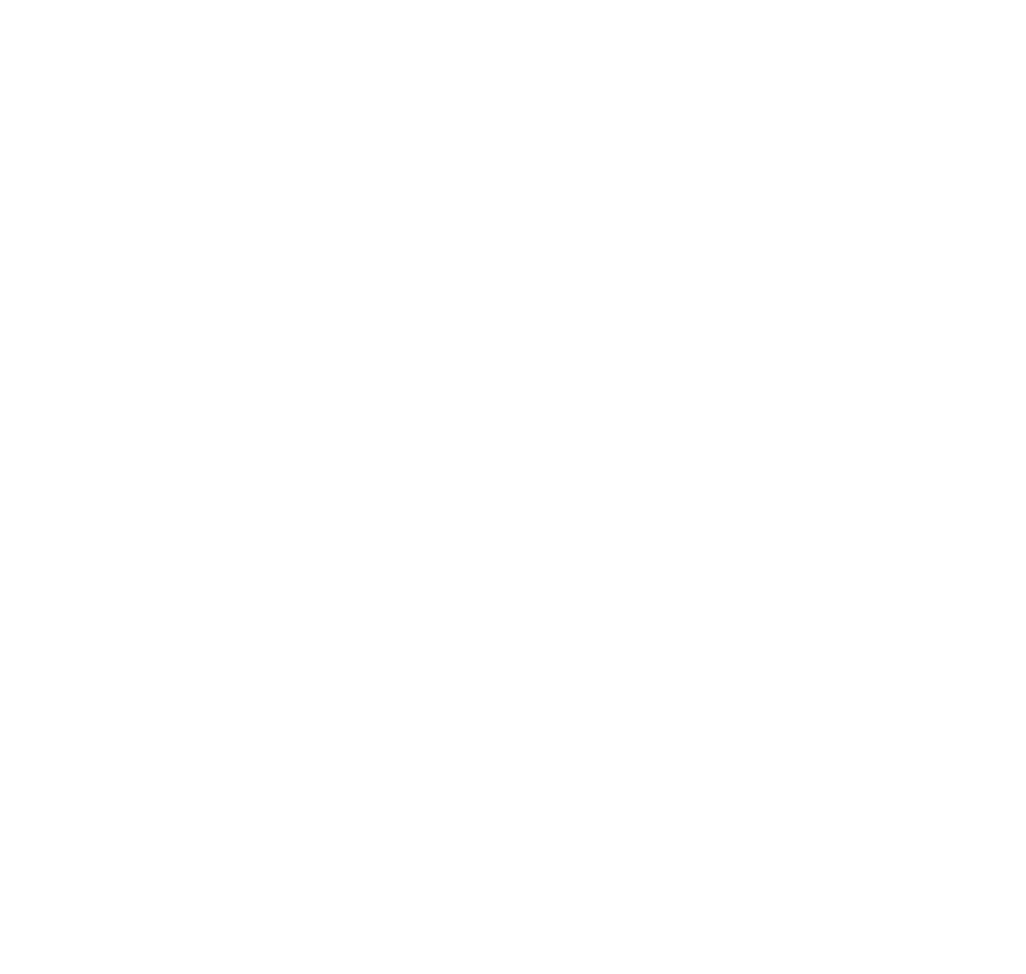 ASP 的 申请提交期（2024 年 11 月 19 日 - 2025 年 11 月 19 日）
《申请人指导手册》是本项目的重要资源，预计将于 2025 年 12 月提供。
新通用顶级域的申请提交期预计将于 2026 年 4 月开放
日期可能会有所调整
[Speaker Notes: 最后，您可能需要关注一些重要日期。申请人支持计划预计将于今年 11 月 19 日开始接受申请。新 gTLD 项目的《申请人指导手册》预计将于 2025 年 12 月公布。新 gTLD 项目预计将于 2026 年 4 月开放接收申请。]
06
活动和资源
近期活动
通过 
ICANN 合作日历，了解所有 ICANN 活动和下一轮活动的最新资讯。
[Speaker Notes: 演讲者可根据需要在此幻灯片中添加相关活动。]
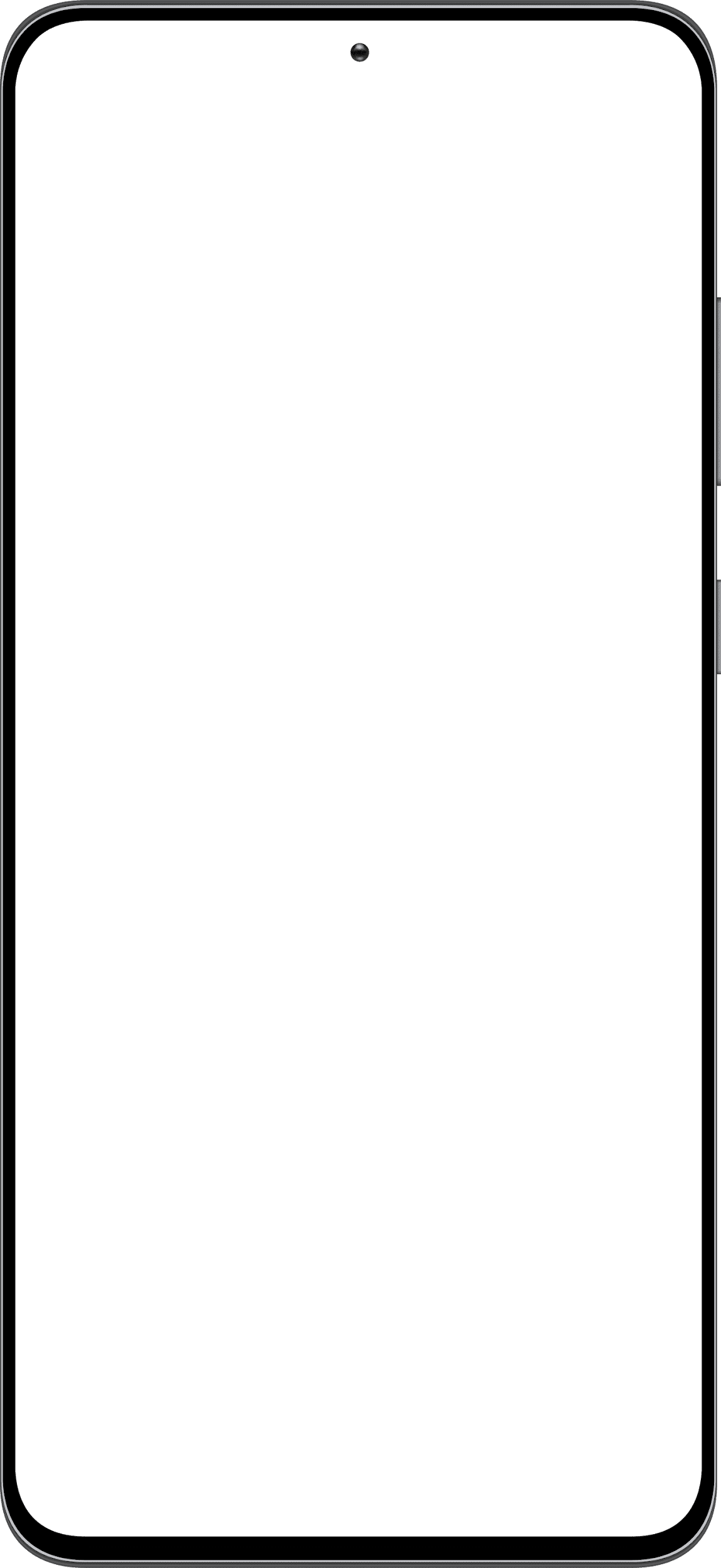 持续关注。
加入电子邮件清单：nextroundinfo@icann.org 

一般请求：globalsupport@icann.org 

最新消息和新闻：https://newgtldprogram.icann.org
外展与合作
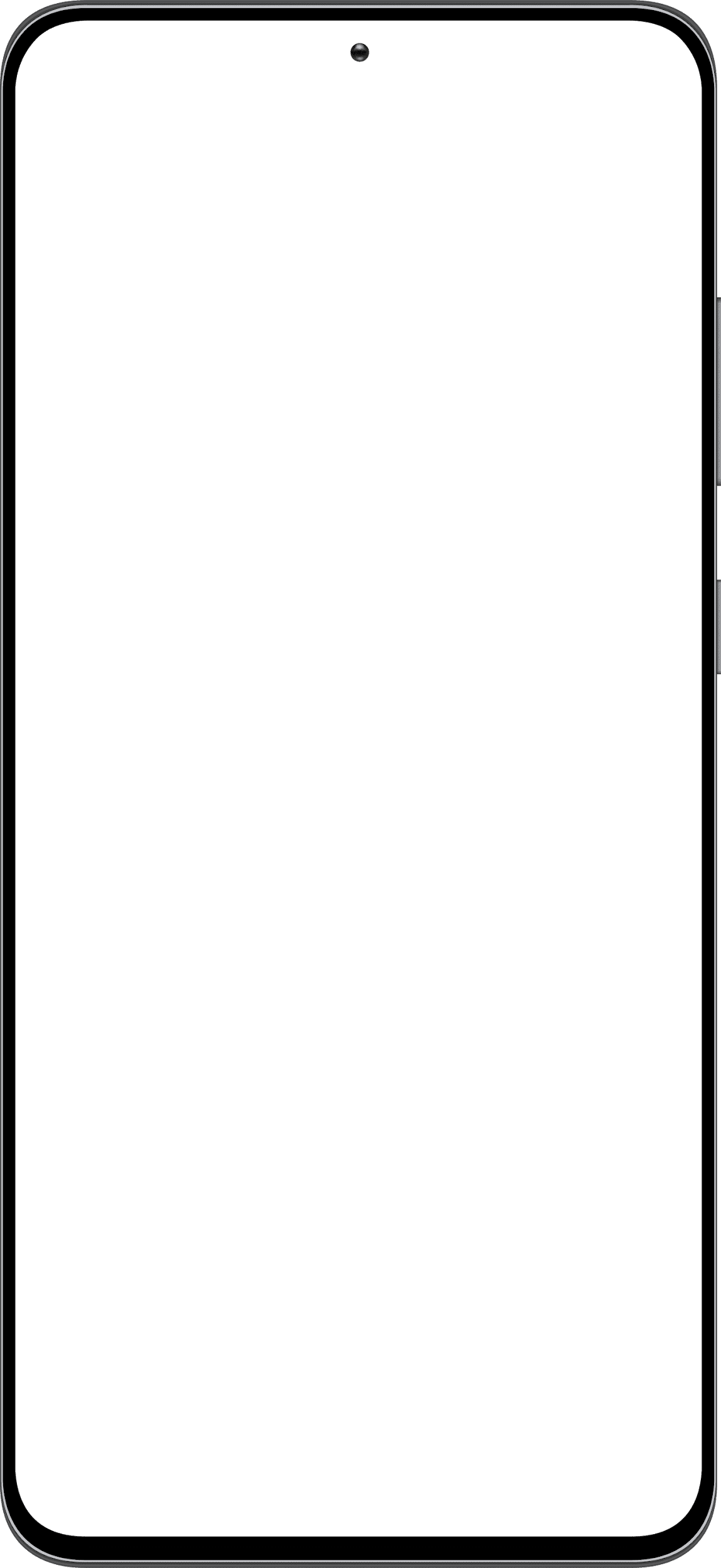 申请人支持的有用资源
申请人支持计划网站 
申请人支持计划手册 
申请人支持计划 IRT子通道维基页面
申请人支持计划的背景信息
gTLD 的使用案例
ICANN 学习中心课程
问答
环节
谢谢大家！
请访问我们的网站：https://newgtldprogram.icann.org